MDPCT1 test status
Stoyan Stoynev
5 June 2019
Run Plan (at 1.9 K)
At 1.9 K operation with 60 mΩ dump resistor (90 mΩ if MIITs are too high):
Manual trip at 5 kA (no protection delays; MIITs check)
Magnetic measurements – Z-scan (could be at 4.5 K if time allows)
The maximum current will be limited to 15 MIITs projected 
Quench Training at 20/50 A/s to 9.502 kA (13 T) or to a plateau 
Plateau is 5 quenches with no improvement above 50 A  
More than one detraining (above 200 A) quench or multiple detraining quenches at above 50 A will urge a team review meeting
Flux-jump measurements to be taken
Decision to be taken to proceed or not to 10.335 kA (14 T) based on data analysis
Ramp rate studies (80 A/s if no plateau; 10/100/200/300/400 A/s otherwise)
Magnetic measurements – see the Magnetic measurements plan
Studies if plateau reached 
Temperature dependence studies (2.1/2.7/3.4/4.0/4.5 K)
Done
In progress
2
Magnet VT schematics
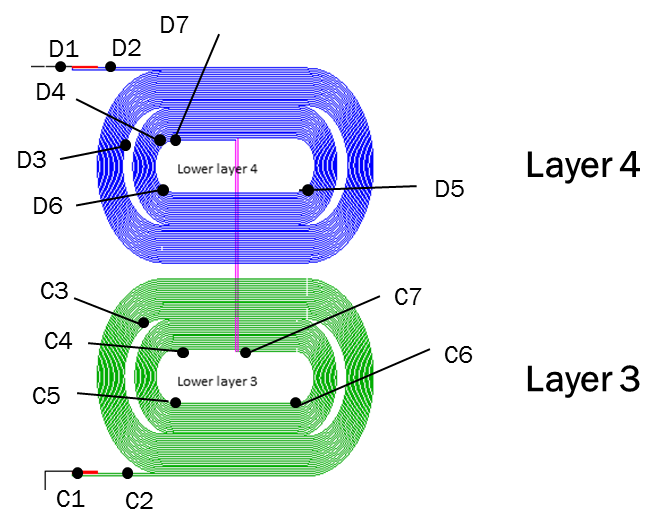 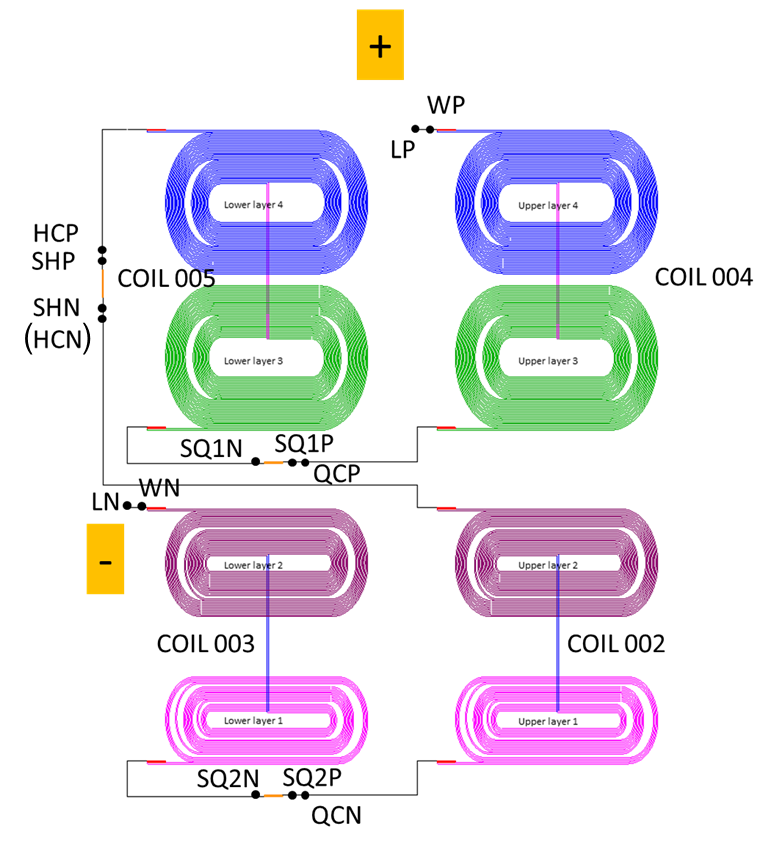 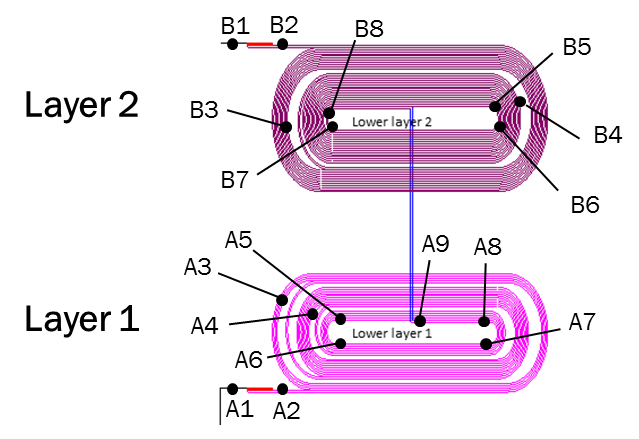 3
Quench history
13 T ~ 9.5 kA
14 T ~ 10.2 kA
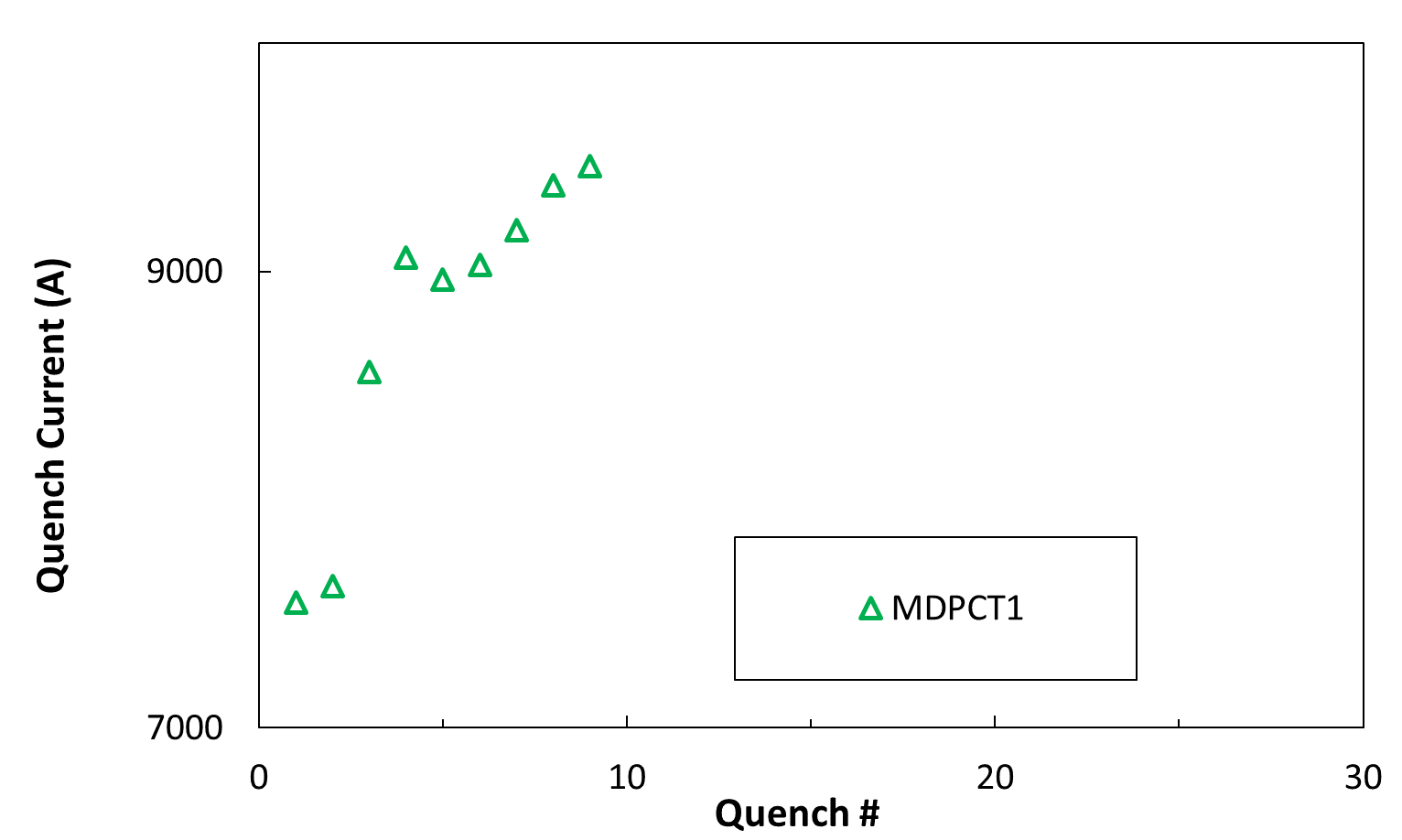 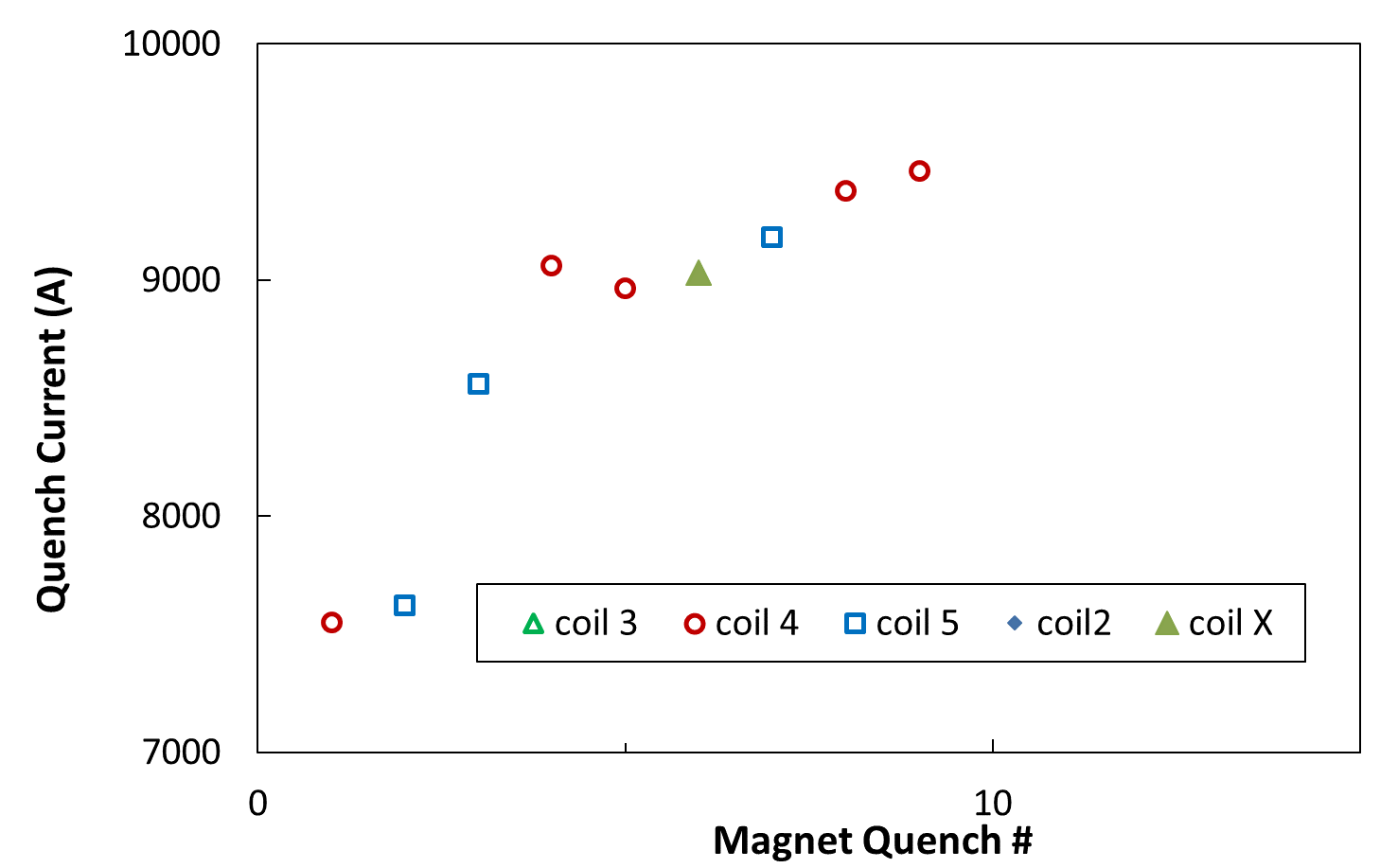 4
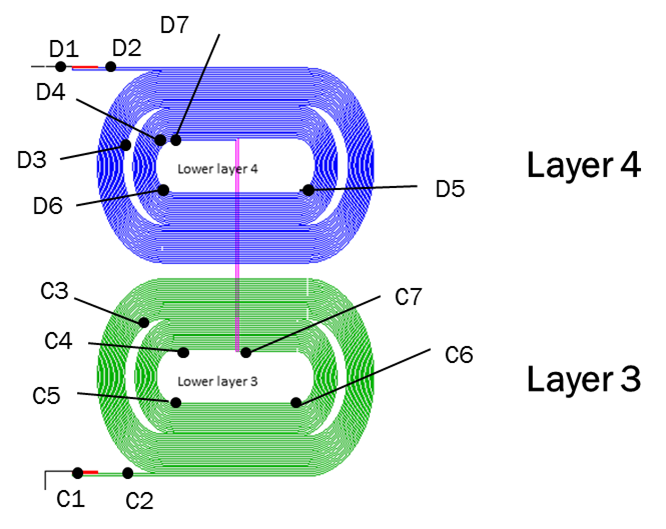 Quench history and locations
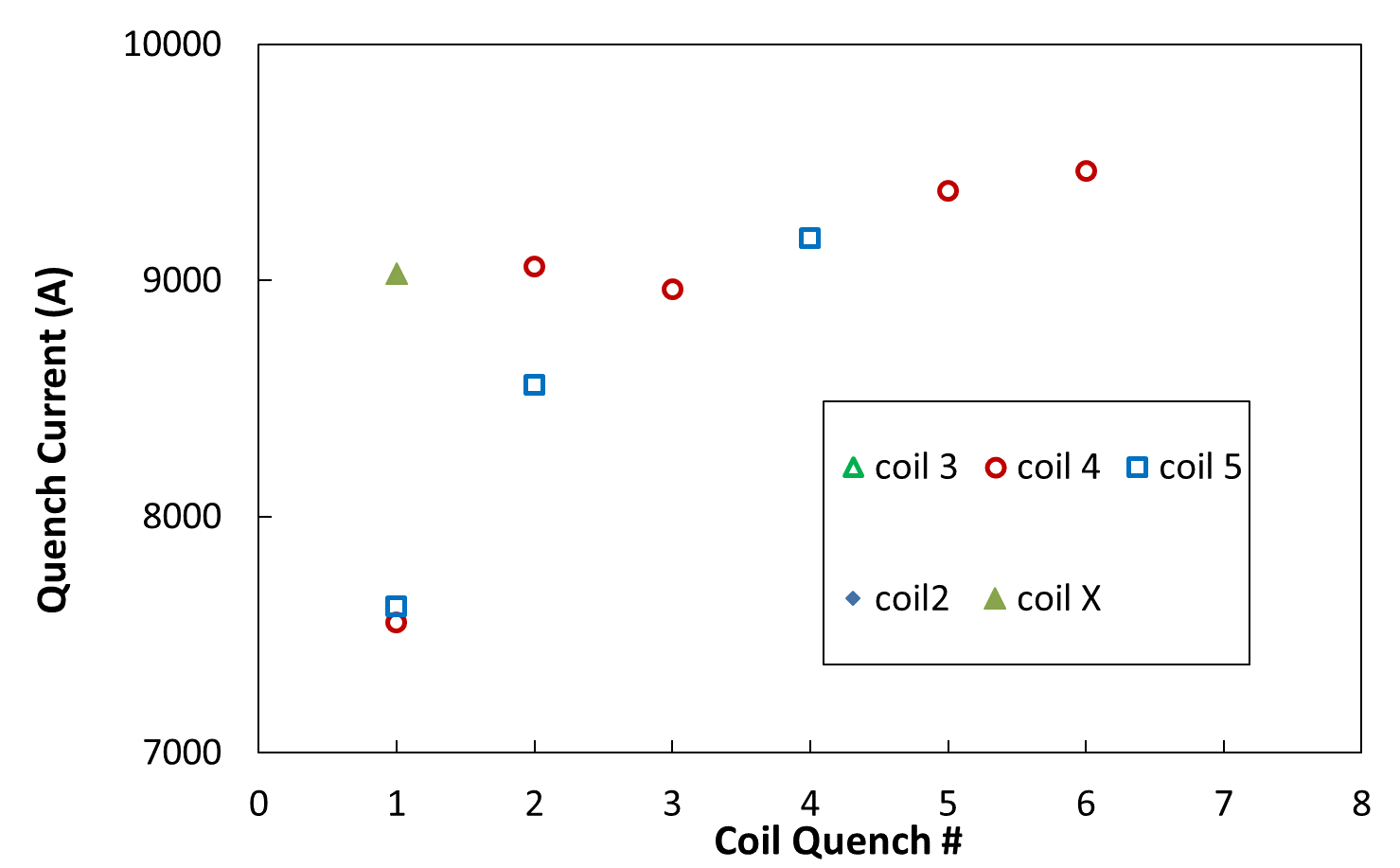 Locations (day-by-day)
5
MIITs (seen)
15 MIITs ~ 300 K
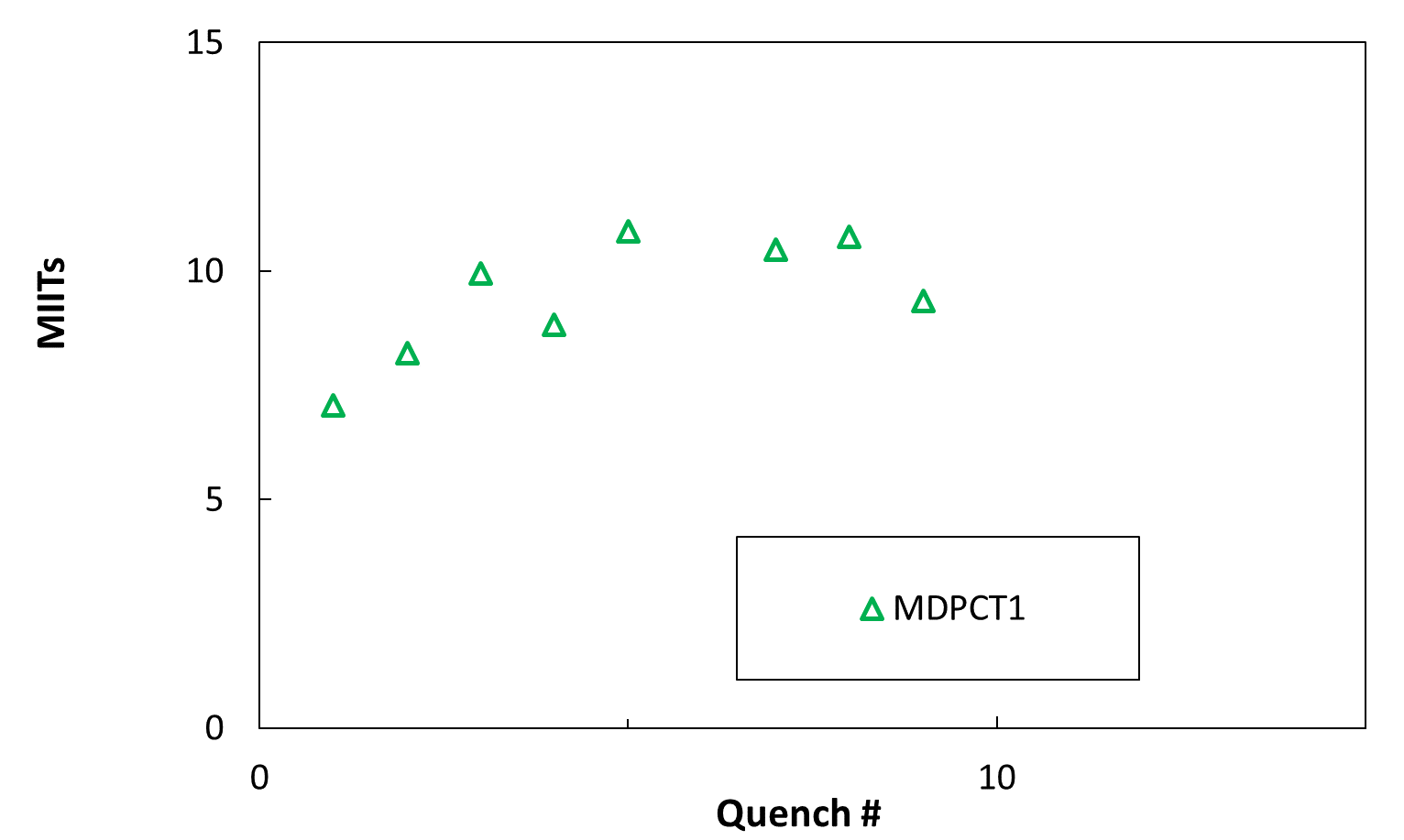 Data lost,
approximate
*
6
Instrumentation status
Voltage taps: one dead and one inactive (both by-passed by using longer segments)

Strain Guages
   - Skin gauges - OK
   - Bullet gauges – two (on different bullets) dead, the rest are OK
   - Pole gauges – layer 3 and 4: all gone or inactive
                               layer 1: OK
   - Coil gauges – one switched off (problems during ramp up), 
                              another off for technical reasons (could be recovered if needed)  

Quench antennas: 
      no known issues but only sensitive to quenches in Layer 1 (didn’t happen yet)
 
Acoustic sensors
      we don’t see any useful data (very noisy signal)
7
Current status
Recovering after electronics issues
      - three of the key computers showed problems and 
         at one point or another were unable to boot	
      - could have been some subtle networking problem 
      - the problems were tackled separately after no common cause found

A manual trip showed systems working as expected now

Debugging of the acoustic system (above ground)

Cooling back to 1.9 K 
(to safe LHe we had to lower the liquid level and the temperature dropped to 4 K)
8
Spare
9
Strain Gauges (readings) vs I2
Ignore signs
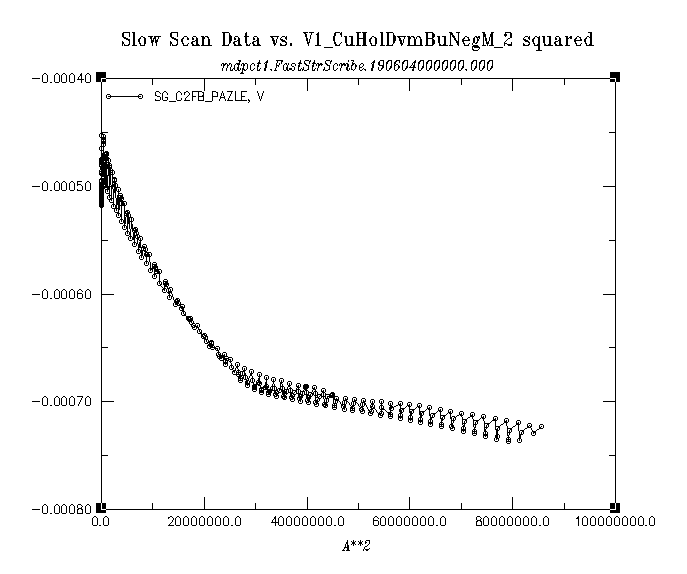 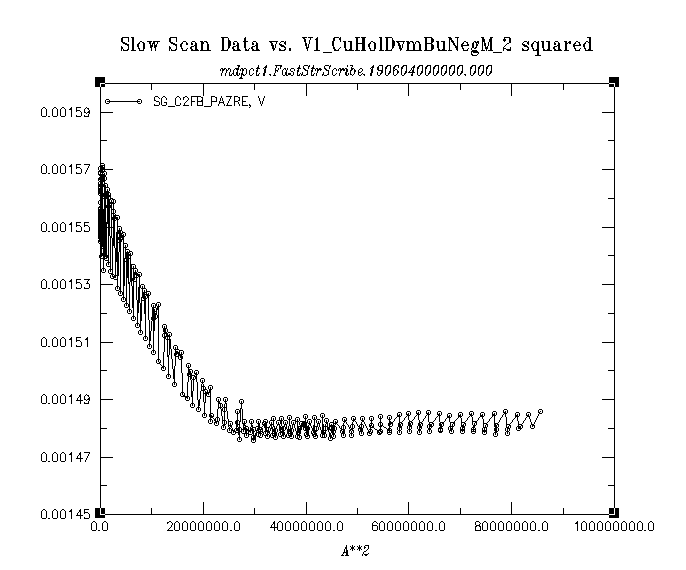 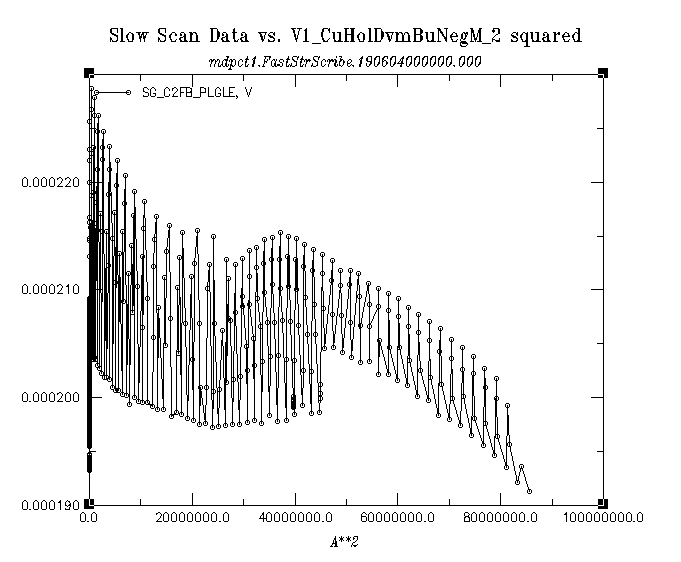 Pole
C2_LE_LG
Pole
C2_RE_AZ
Pole
C2_LE_AZ
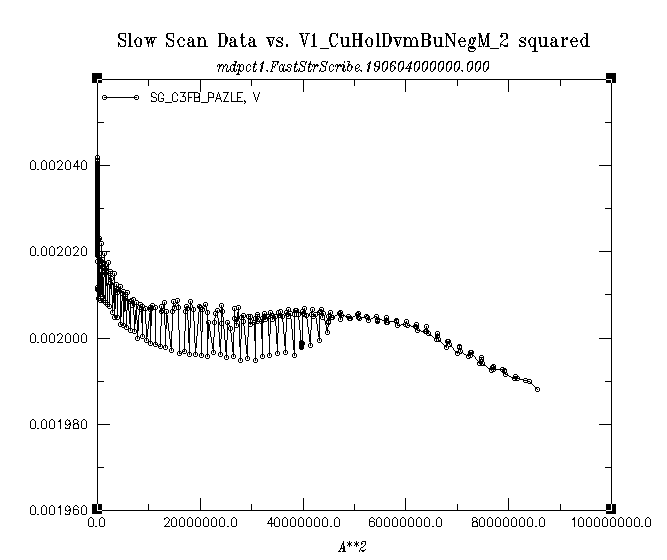 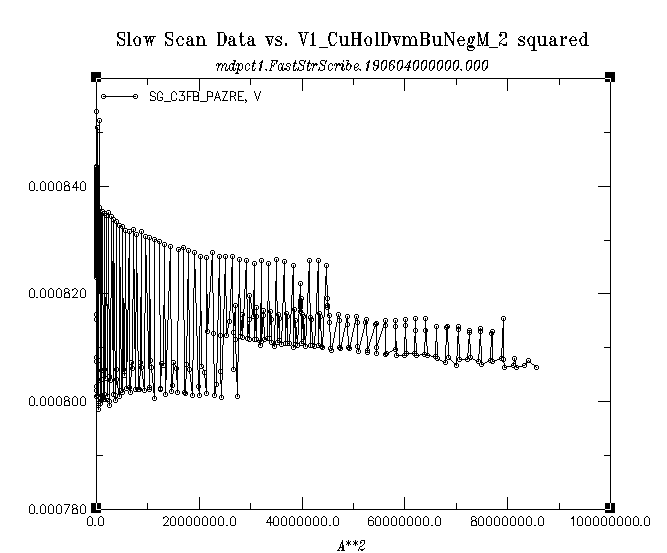 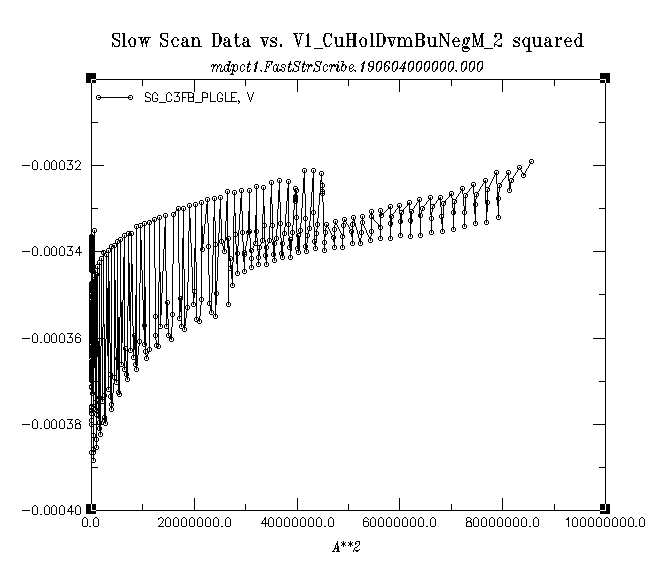 Pole
C3_RE_AZ
Pole
C3_LE_AZ
Pole
C3_LE_LG
10
Strain Gauges (readings) vs I2
Ignore signs
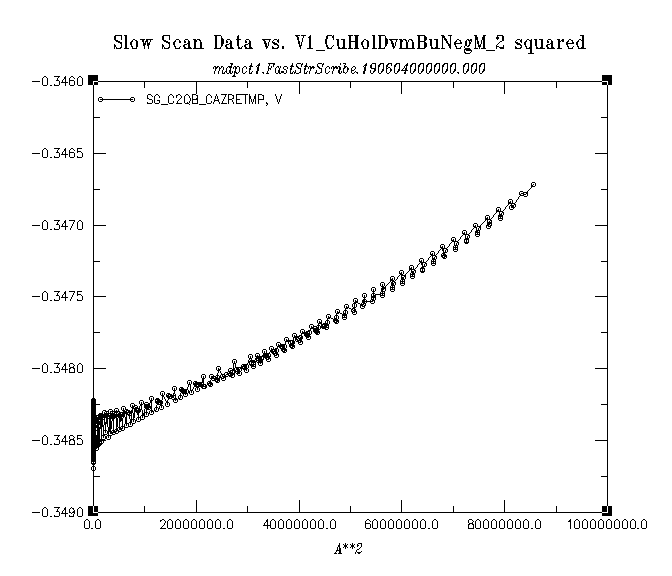 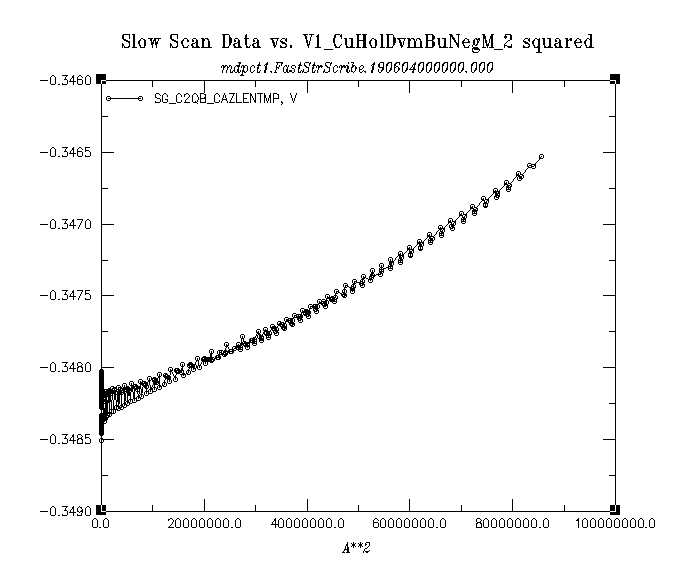 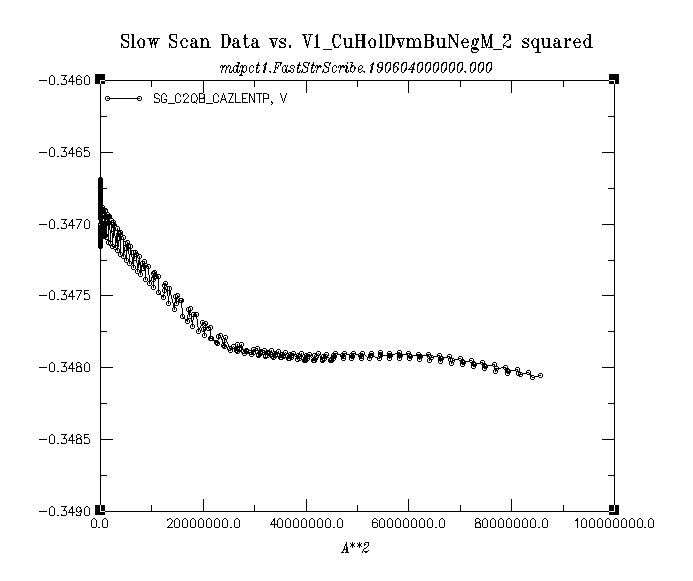 Coil
C2_RE_MP_T_AZ
Coil
C2_LE_P_NT_AZ
Coil
C2_LE_MP_NT_AZ
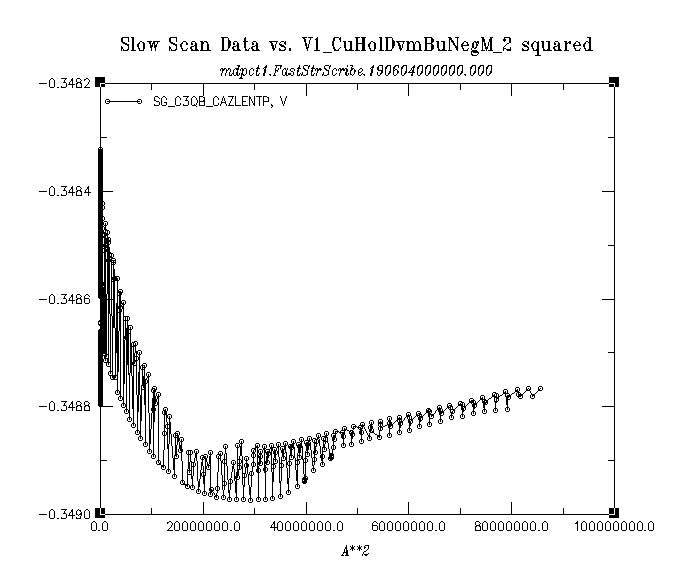 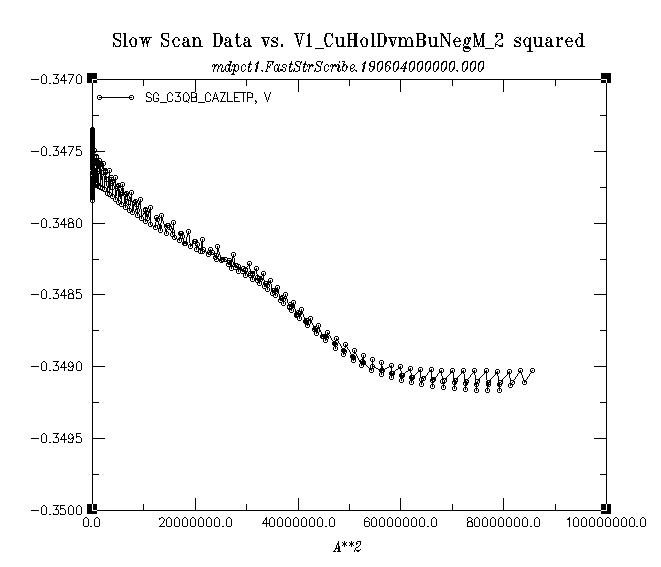 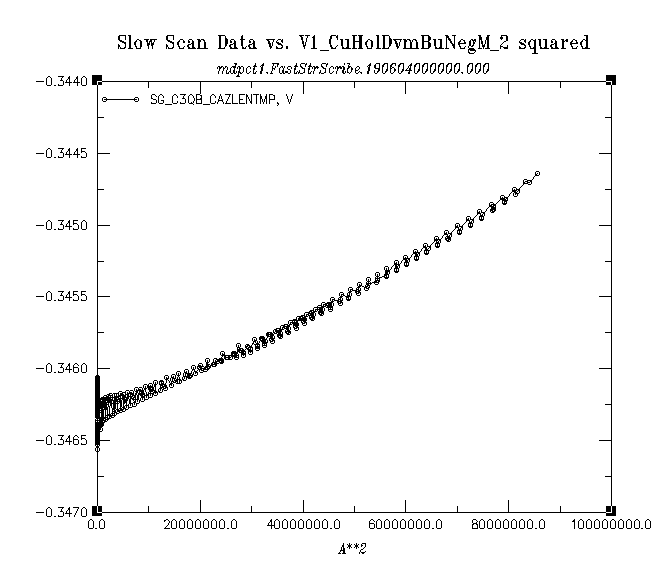 Coil
C3_LE_P_NT_AZ
Coil
C3_LE_P_T_AZ
Coil
C3_LE_MP_NT_AZ
11